How to win an argument
JONATHAN HABER
Critical thinking
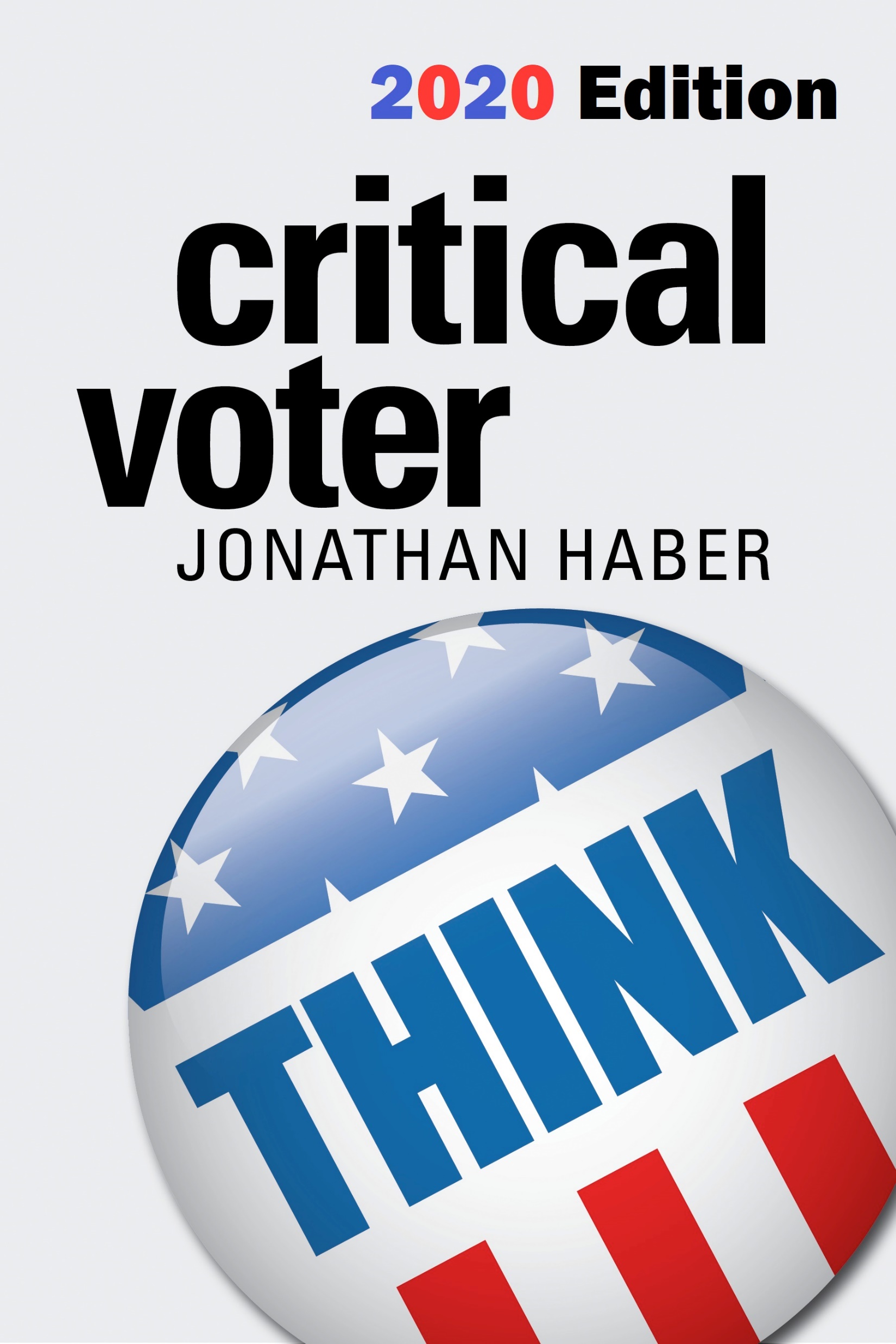 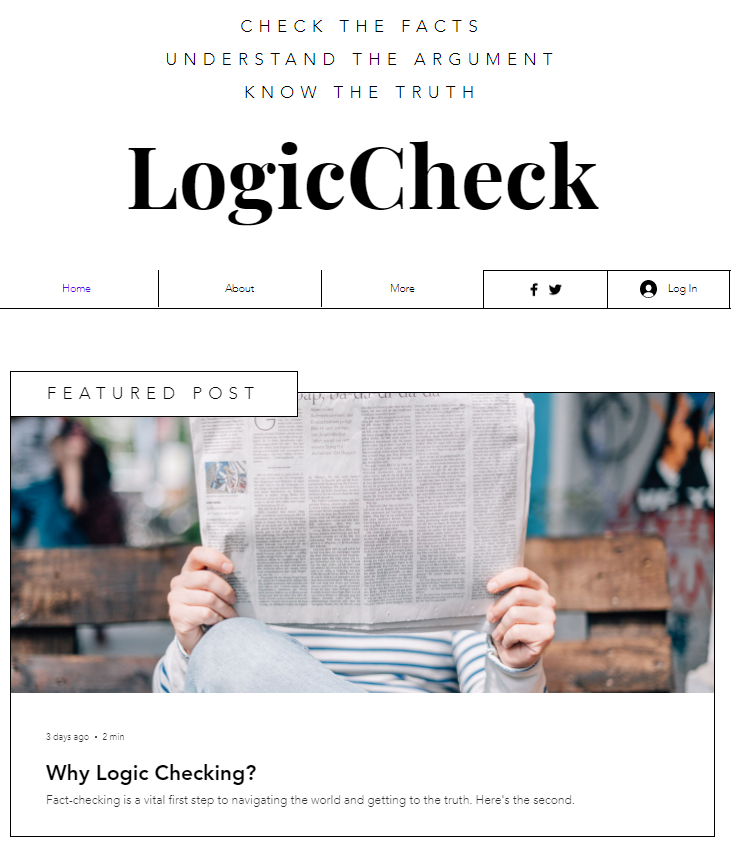 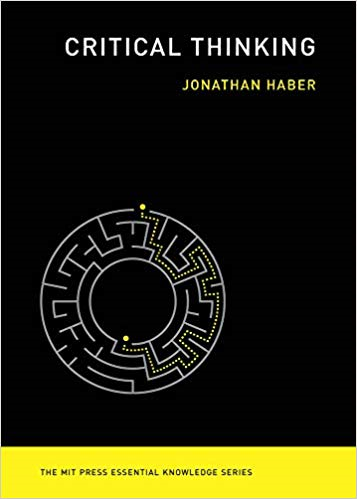 MIT Press
criticalvoter.com
logiccheck.net
What is an argument?
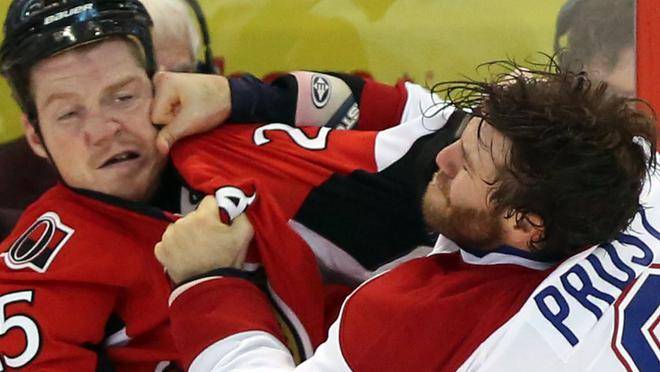 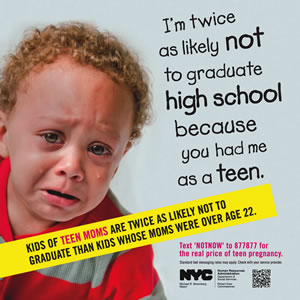 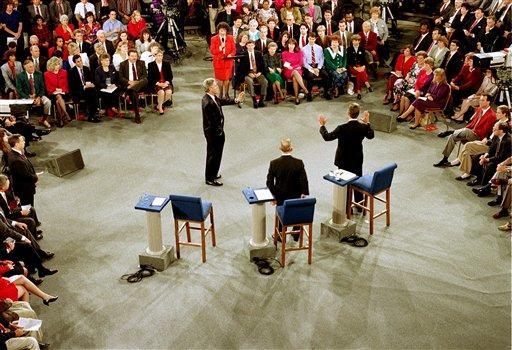 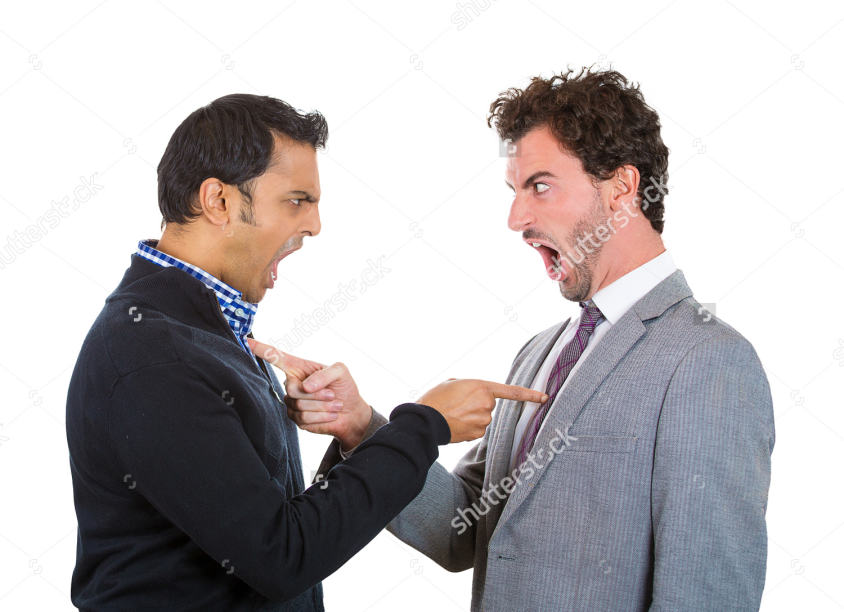 What is an argument?
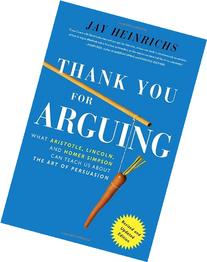 “You fight to win,” he writes; “you argue to achieve agreement.” 

Jay Heinrichs
Author, Thank You for Arguing
How to win an argument
Background Knowledge (Research, Media and Information Literacy)
Logic
Argumentation
Modes of Persuasion/Knowing  Your Audience 
Rhetoric
Cognitive Science
EXAMPLE
We’ve been holed up in the house for months going stir crazy and the number of deaths from Coronavirus keeps going up.  Clearly, social distancing isn’t working!
translation
Premise 1: Harsh social-distancing practices have been in place for months.
Premise 2: During that time, the number of deaths from Coronavirus has gone up.

Conclusion: Harsh social-distancing practices are not stopping the spread of Coronavirus.
Test for validity
Premise 1: Harsh social-distancing practices have been in place for months.
Premise 2: During that time, the number of deaths from Coronavirus has gone up.

Conclusion: Harsh social-distancing practices are not stopping the spread of Coronavirus.
Validity
Test for validity
Premise 1: Harsh social-distancing practices have been in place for months.
Premise 2: During that time, the number of deaths from Coronavirus has gone up.

Conclusion: Harsh social-distancing practices are not stopping the spread of Coronavirus.
Not Valid
Hidden premise
Premise 1: Harsh social-distancing practices have been in place for months.
Premise 2: During that time, the number of deaths from Coronavirus has gone up.
Premise 3 [hidden]: Social distancing practices should lead to an immediate reduction in deaths from Coronavirus.

Conclusion: Harsh social-distancing practices are not stopping the spread of Coronavirus.
Test for soundness
Premise 1: Harsh social-distancing practices have been in place for months
Premise 2: During that time, the number of deaths from Coronavirus has gone up.
Premise 3 [hidden]: Social distancing practices should lead to an immediate reduction in deaths from Coronavirus.

Conclusion: Harsh social-distancing practices are not stopping the spread of Coronavirus.
Soundness
Test for soundness
Premise 1: Harsh social-distancing practices have been in place for months
Premise 2: During that time, the number of deaths from Coronavirus has gone up.
Premise 3 [hidden]: Social distancing practices should lead to an immediate reduction in deaths from Coronavirus.

Conclusion: Harsh social-distancing practices are not stopping the spread of Coronavirus.
Not Sound
How to win an argument
Background Knowledge (Research, Media and Information Literacy)
Logic
Argumentation
Modes of Persuasion/Knowing  Your Audience 
Rhetoric
Cognitive Science
Modes of persuasion
Logos  - Logic
Pathos  - Emotion
Ethos  -  Connection
audience
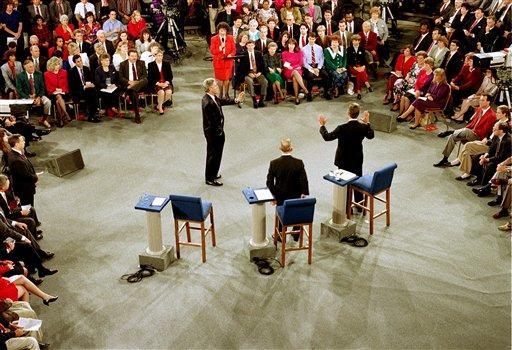 The Moderator
The Other Candidates
The People in the Room
People Watching the Debate on Television
Types of arguments
Forensic Arguments
Demonstrative Arguments
Deliberative Arguments
How to win an argument
Create arguments that are:

Based on sound understanding (know what you’re talking about)
Logically coherent (premises lead to the conclusion)
Identity and needs of the audience are taken into account
Correct balance of logic, emotion and connection to the audience (ethos)
Carried on in the proper tense (past, present or future)
Principled goals and a desire to achieve agreement or understanding
Rhetorical devices
https://www.youtube.com/watch?v=LHjbQ3CUsZ8
Rhetorical devices
Linguistic devices
Literary (metaphor, alliteration, assonance, consonance, rhyming)
Oral (anaphora, tricolon, chiasmus)
Strategic devices
Procatolepsis
Rhetorical Questions
Innuendo
Story-formation
bias
https://www.youtube.com/watch?v=vJG698U2Mvo
Cognitive biases
Examples of biases:
Anchoring
Framing
Bandwagon Effect
Halo Effect
Confirmation Bias
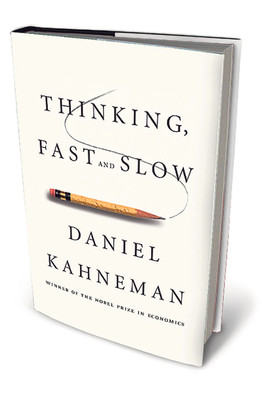 Learn more
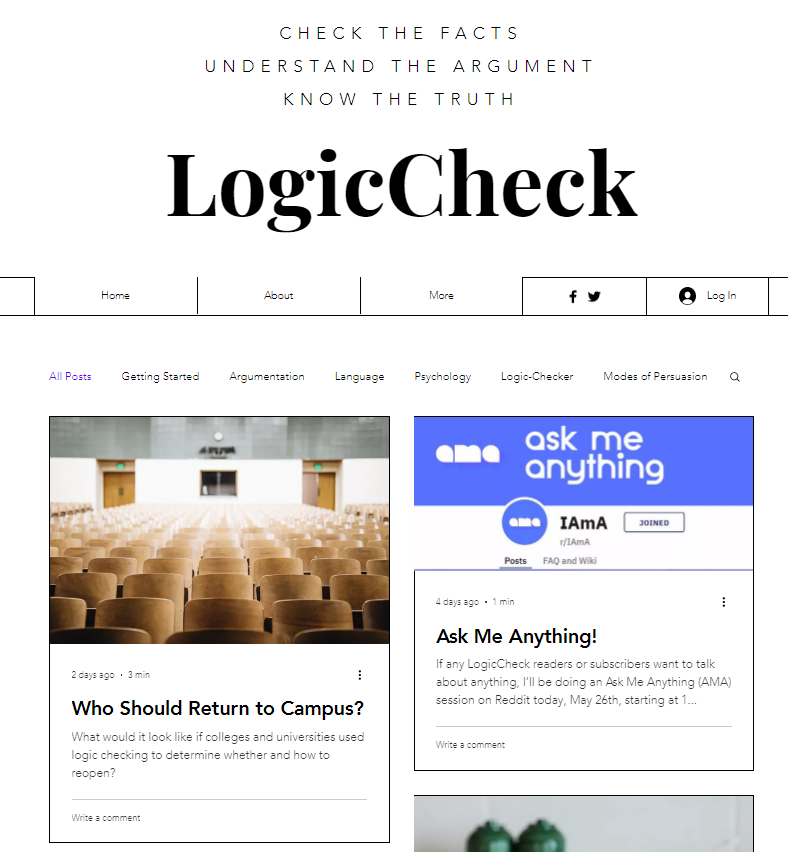 www.logiccheck.net
Q&A